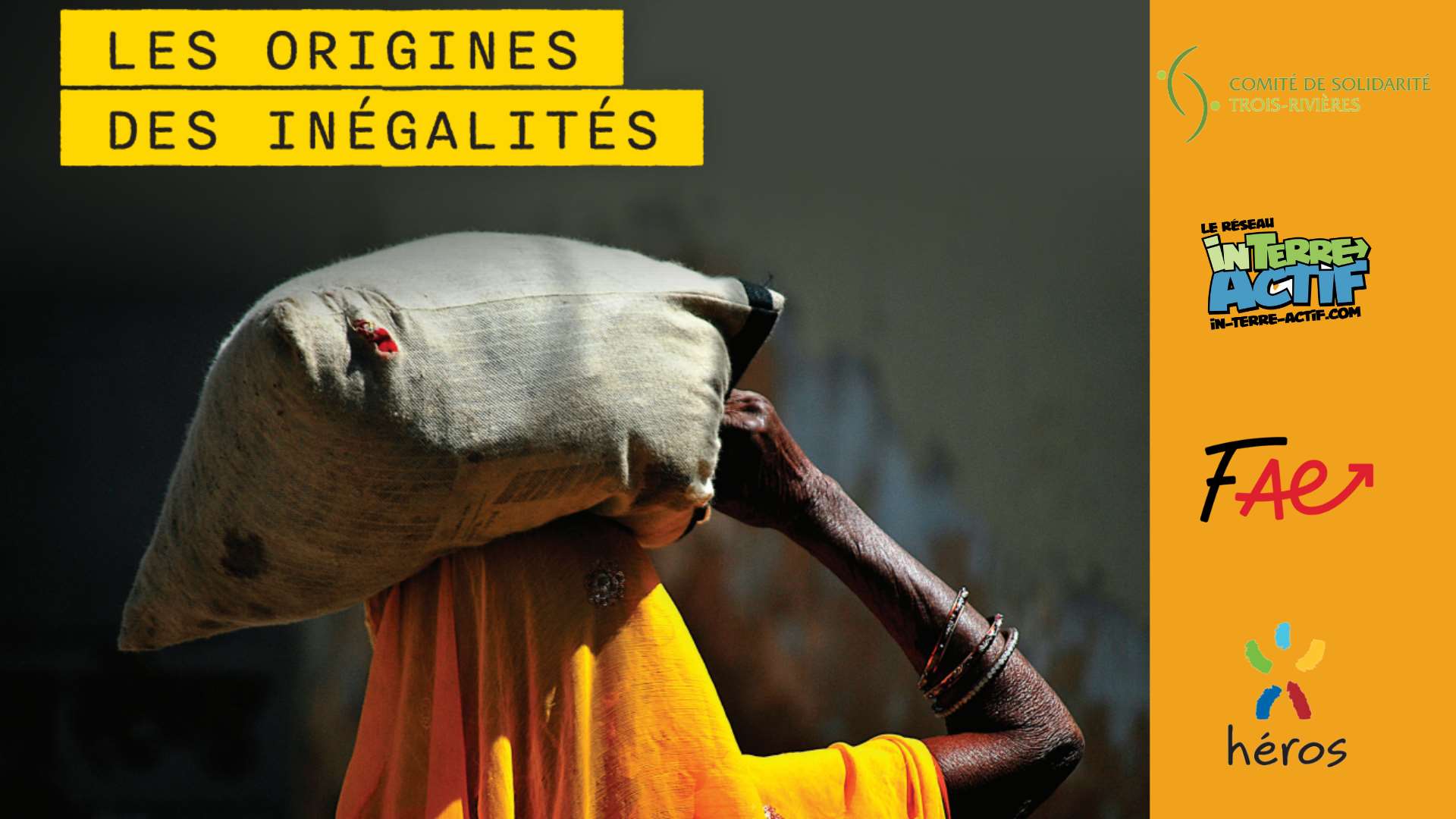 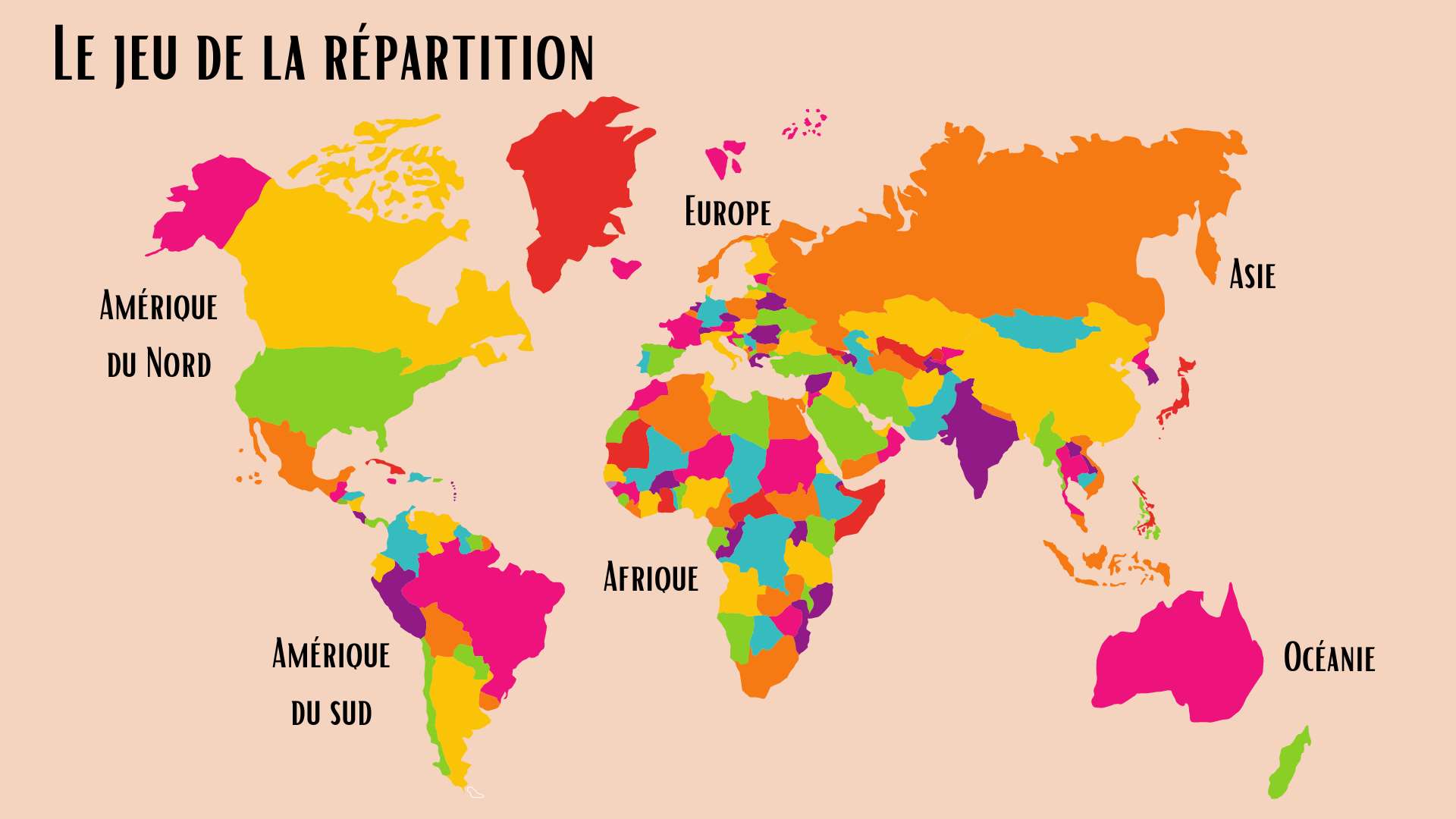 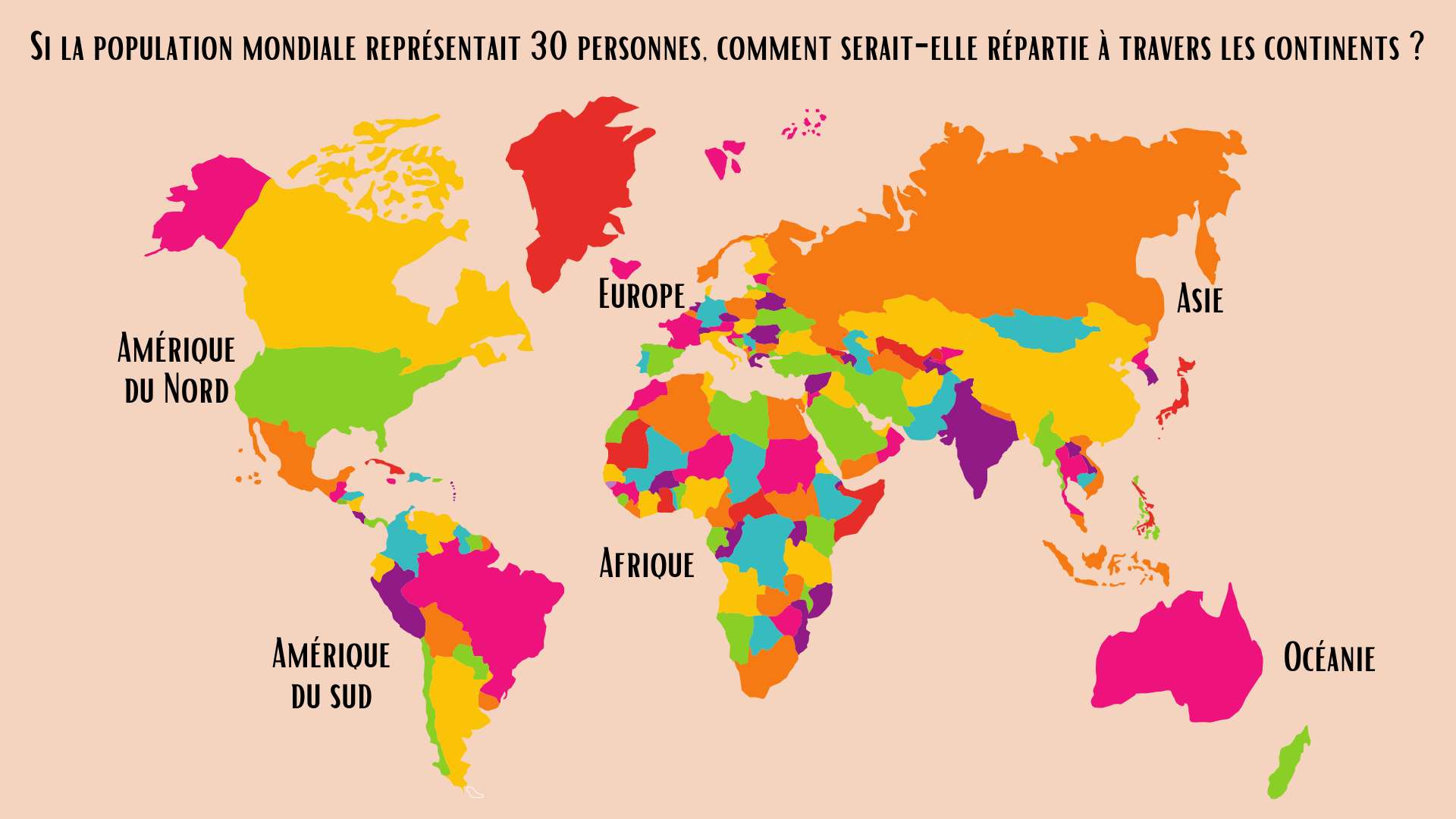 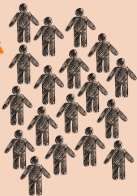 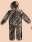 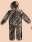 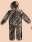 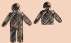 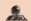 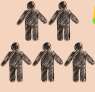 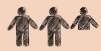 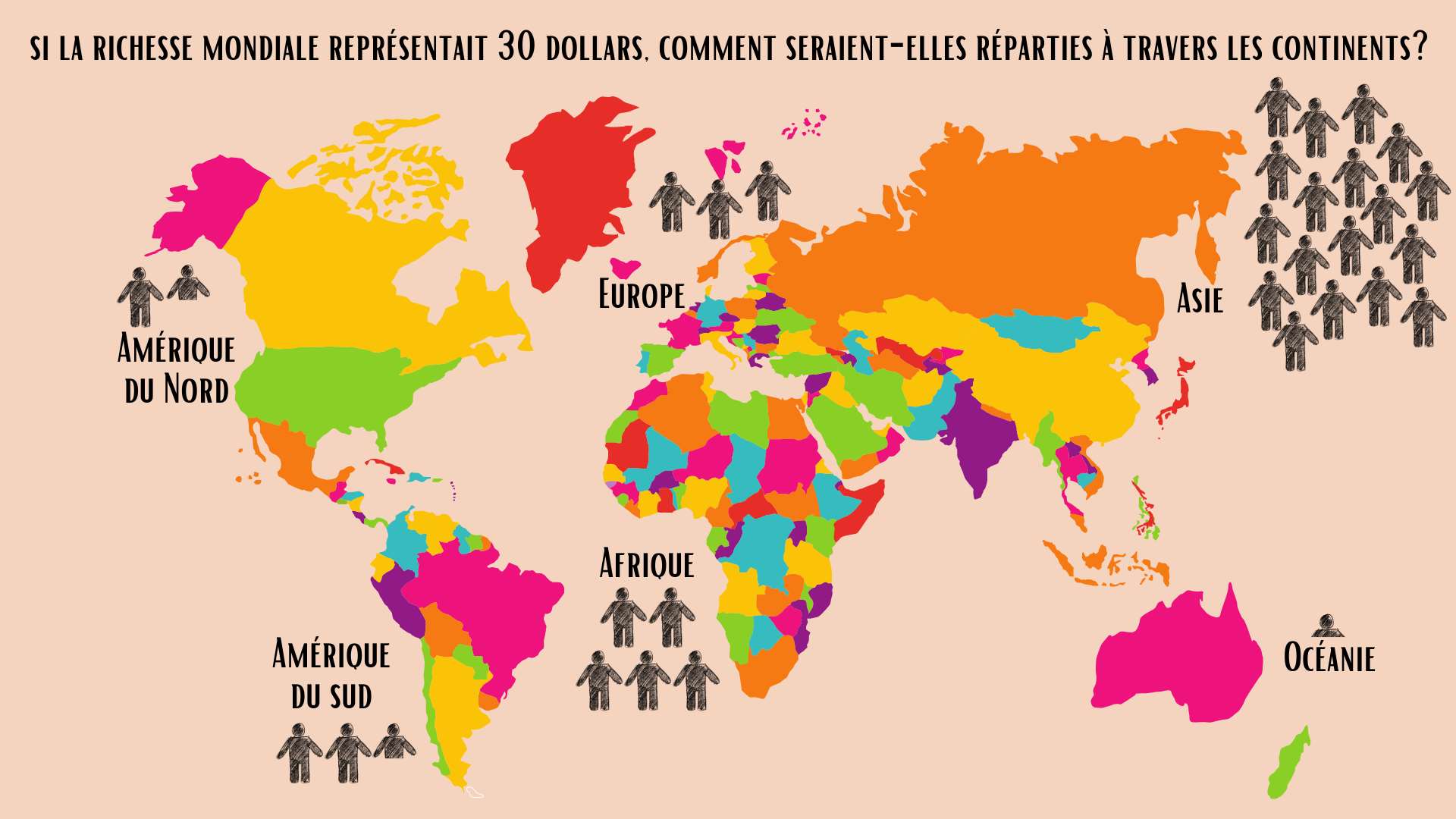 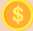 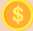 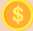 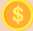 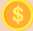 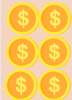 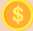 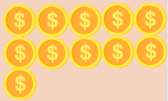 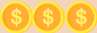 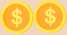 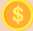 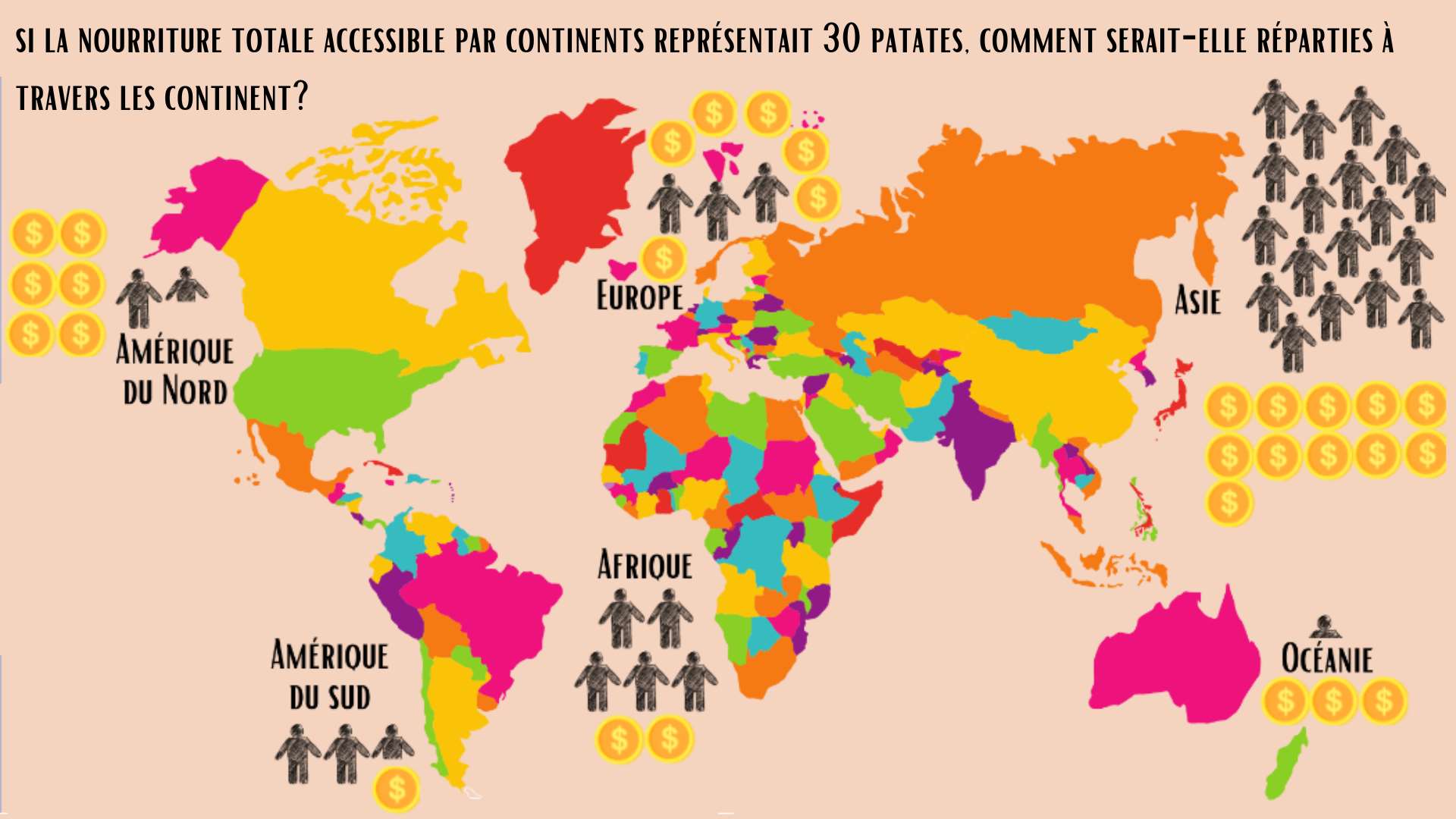 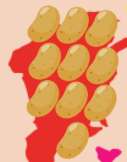 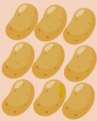 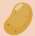 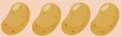 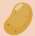 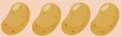 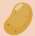 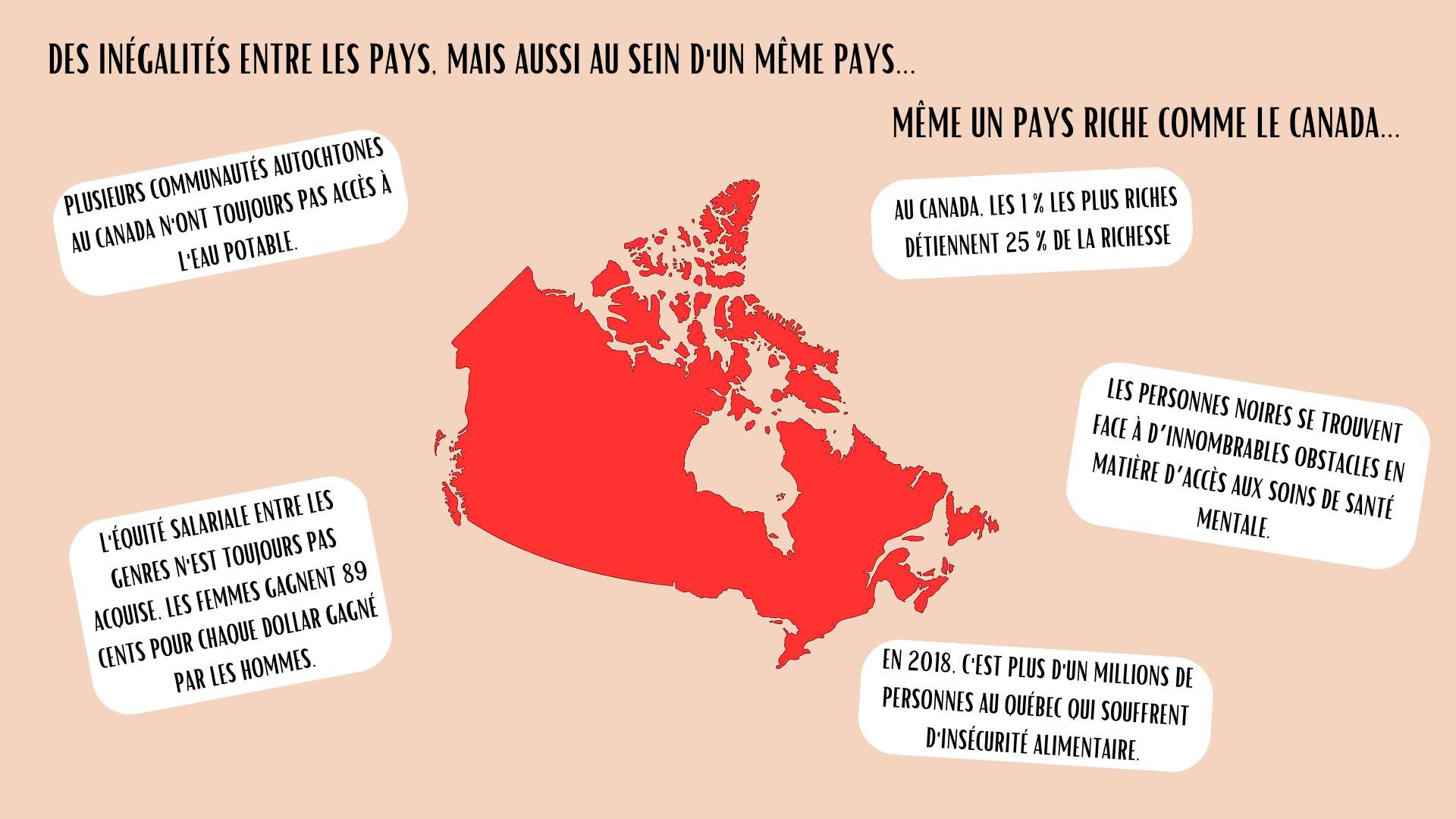 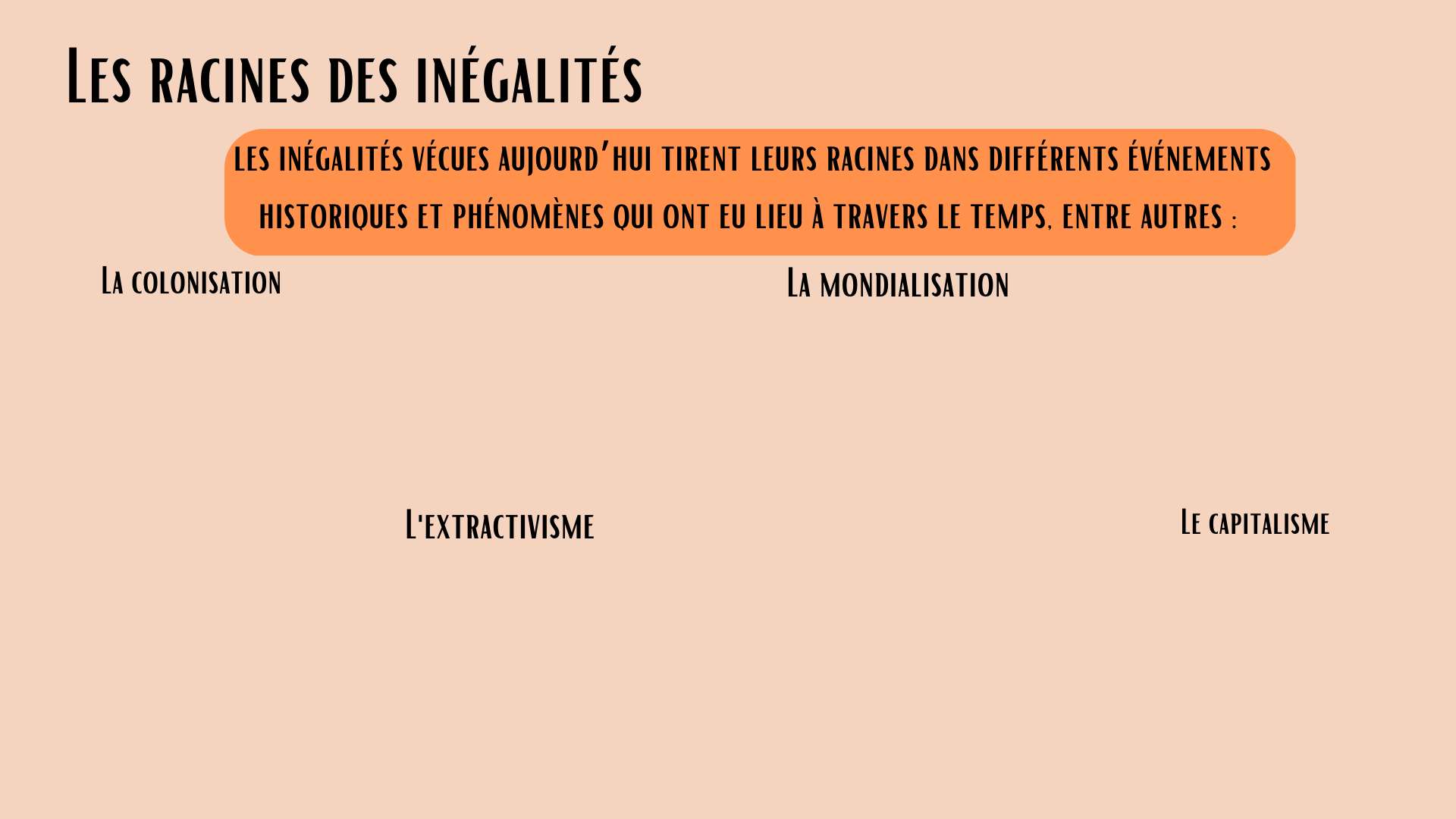 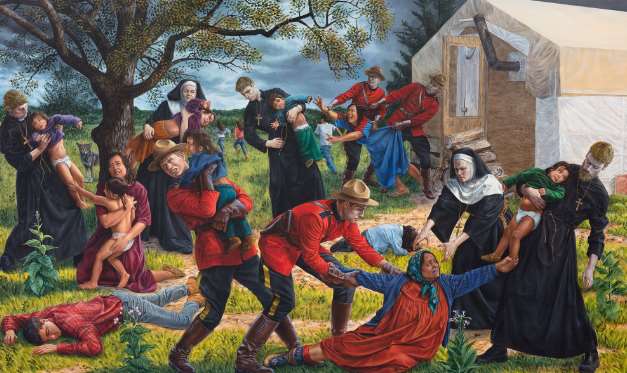 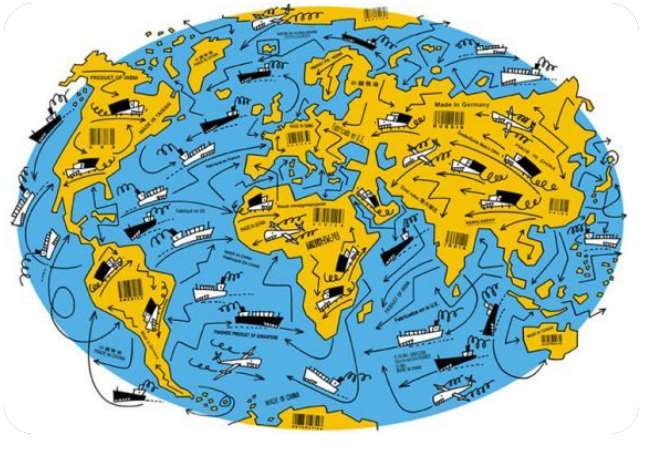 ©Kent Monkman. The Scoop (2018)
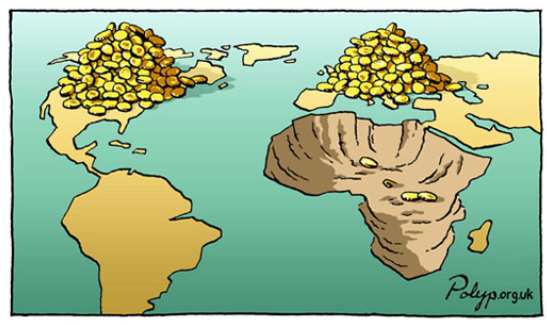 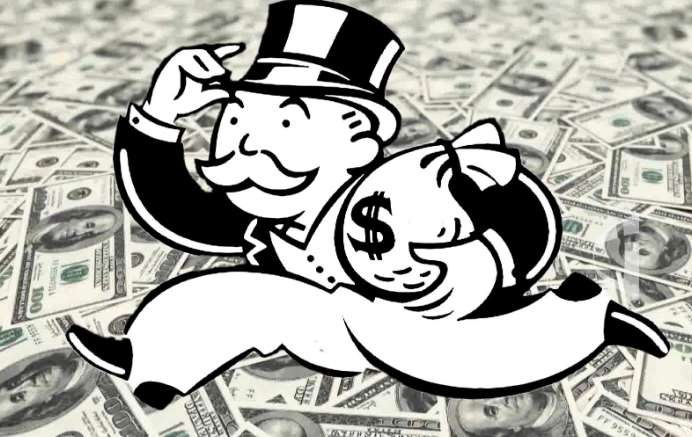 ©Philippe Doro
©Polyp.org.uk
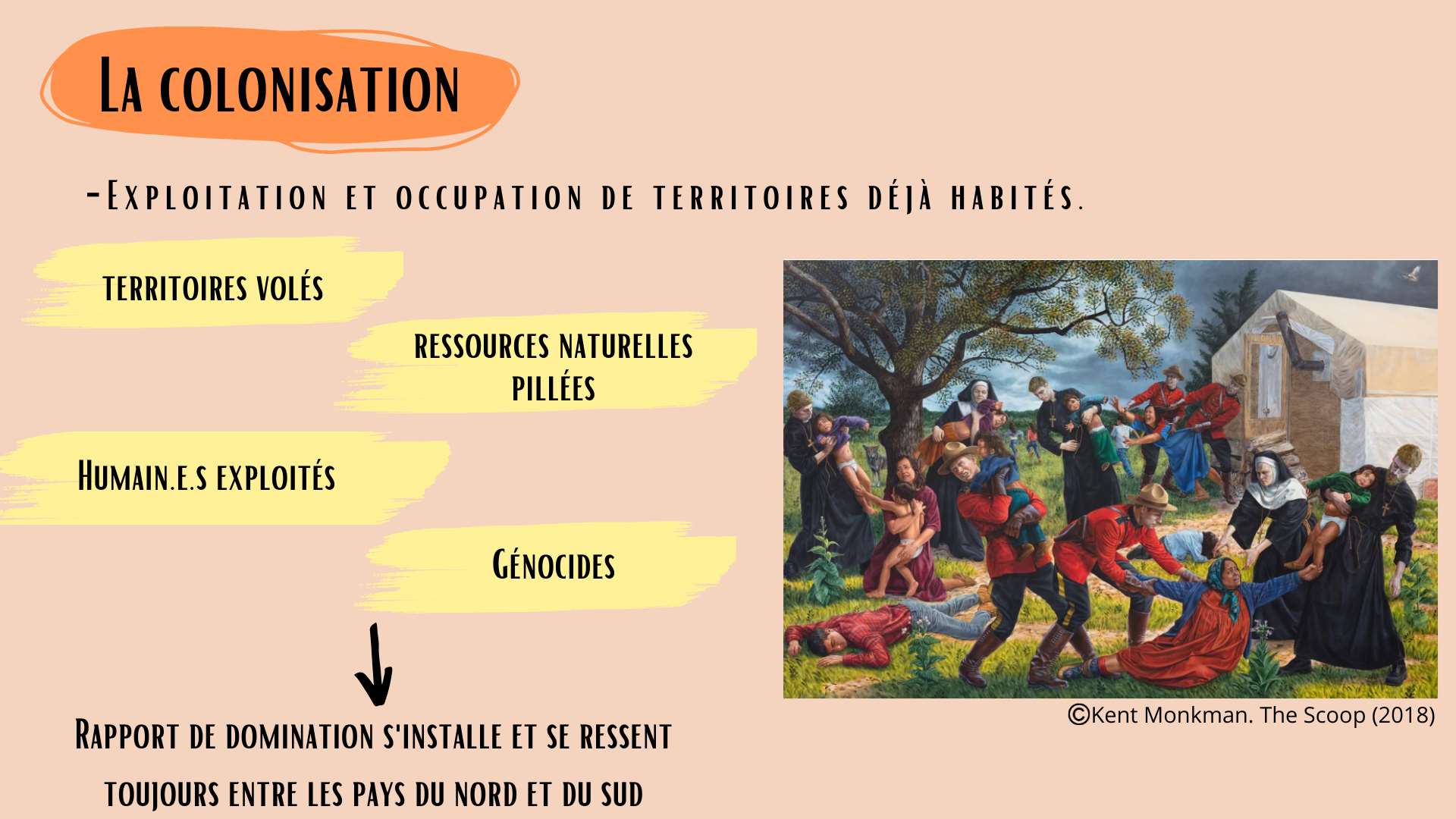 Revenir à la diapositive précédente
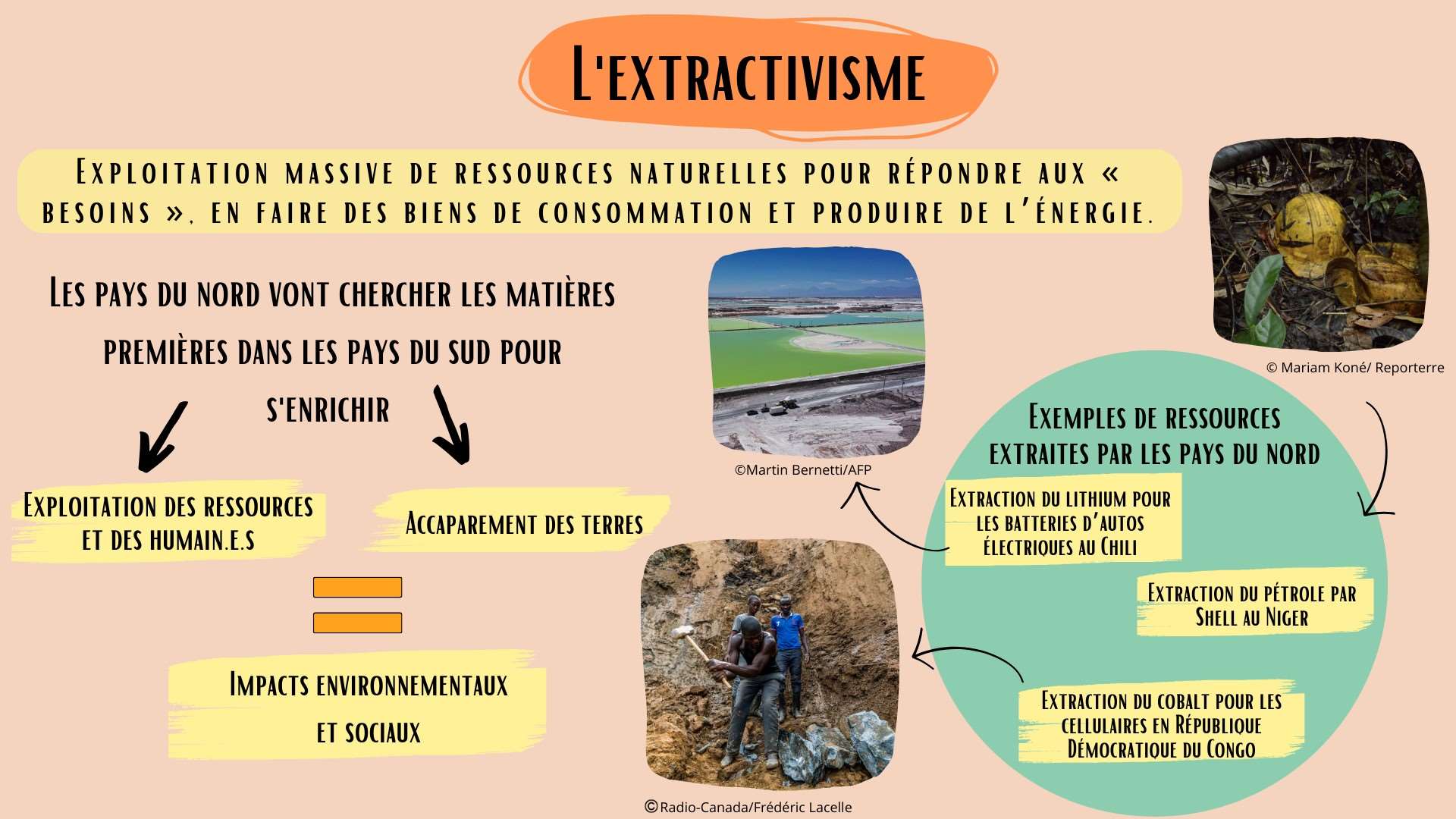 Revenir à la diapositive précédente
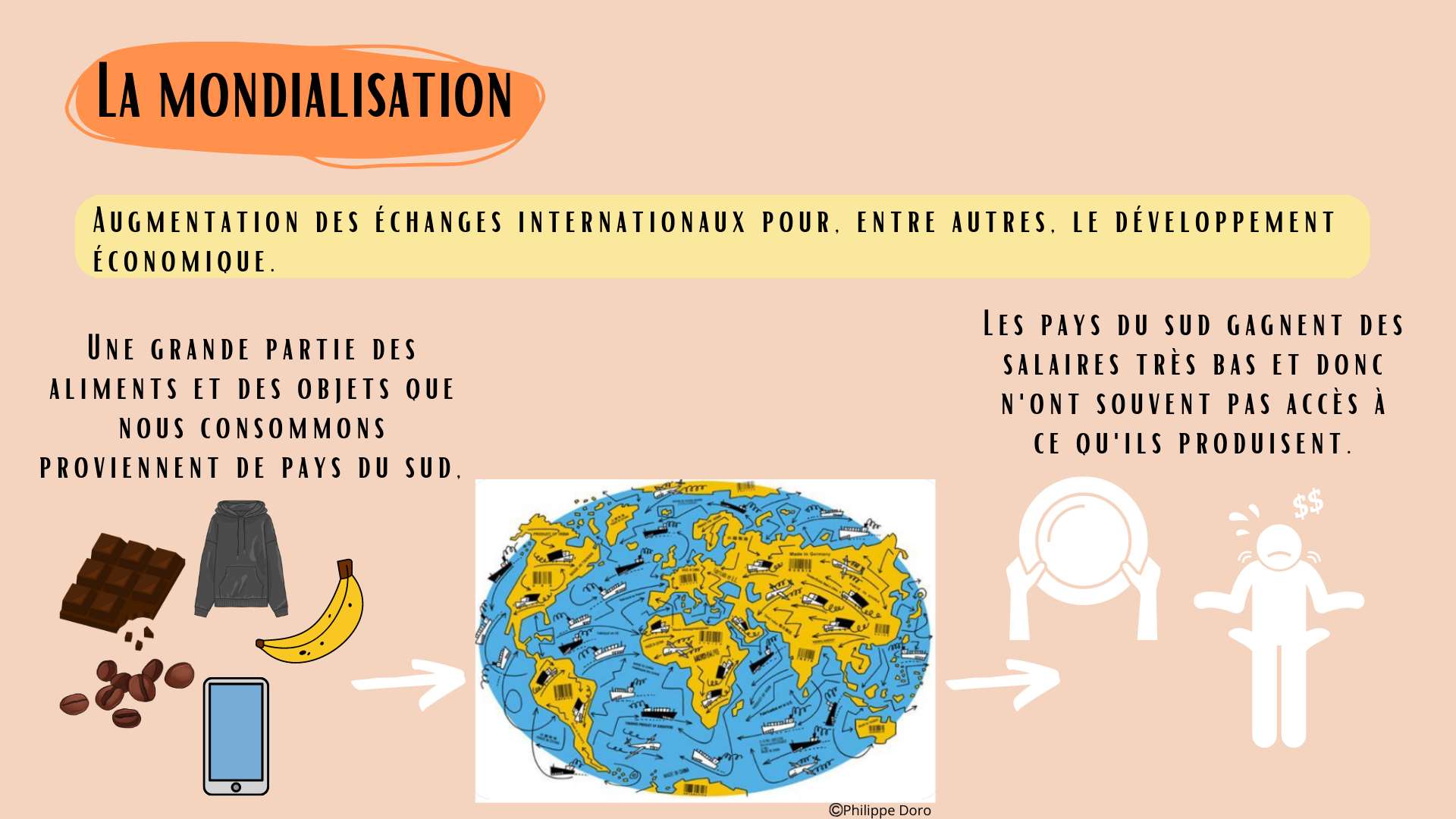 Revenir à la diapositive précédente
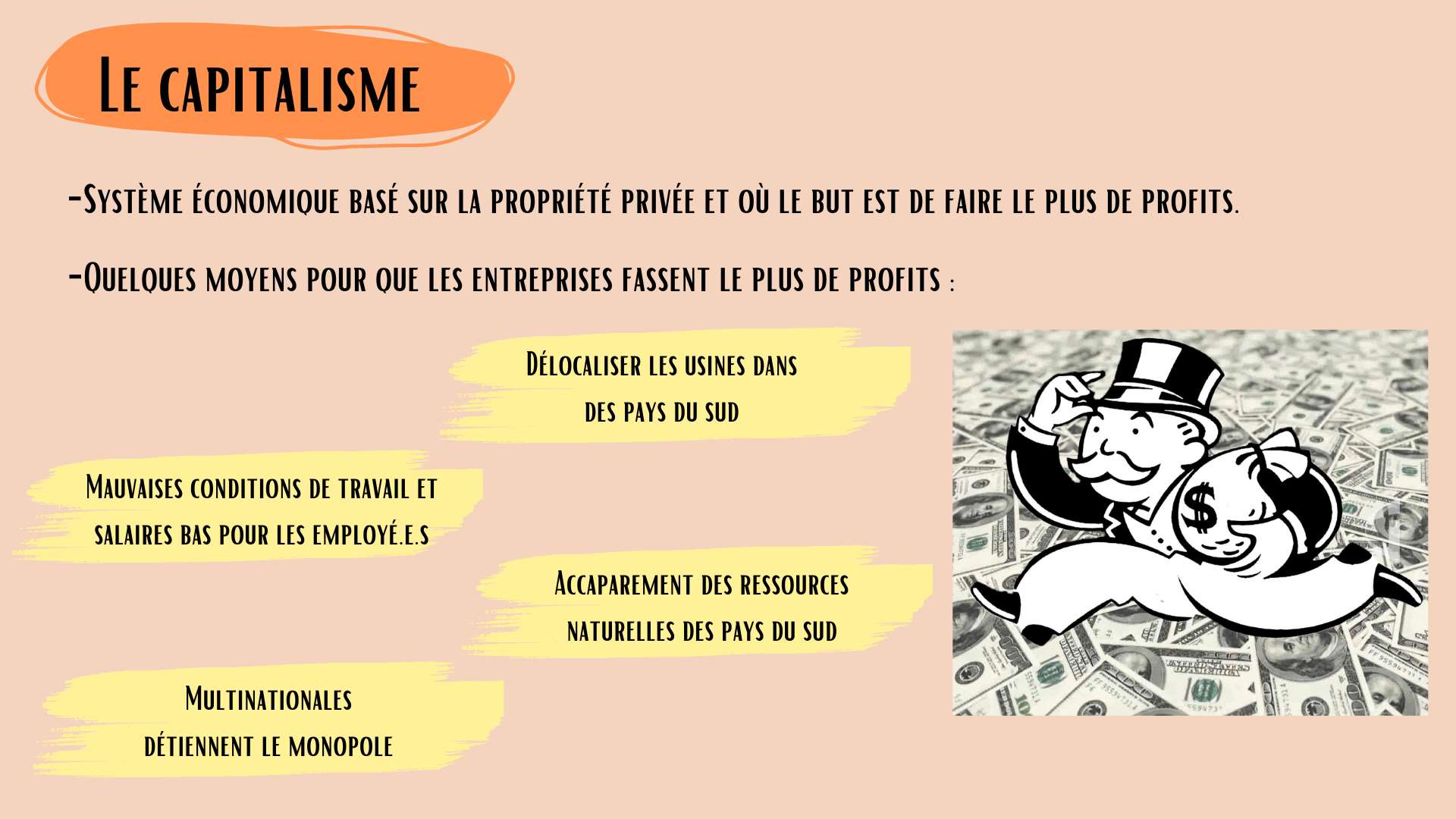 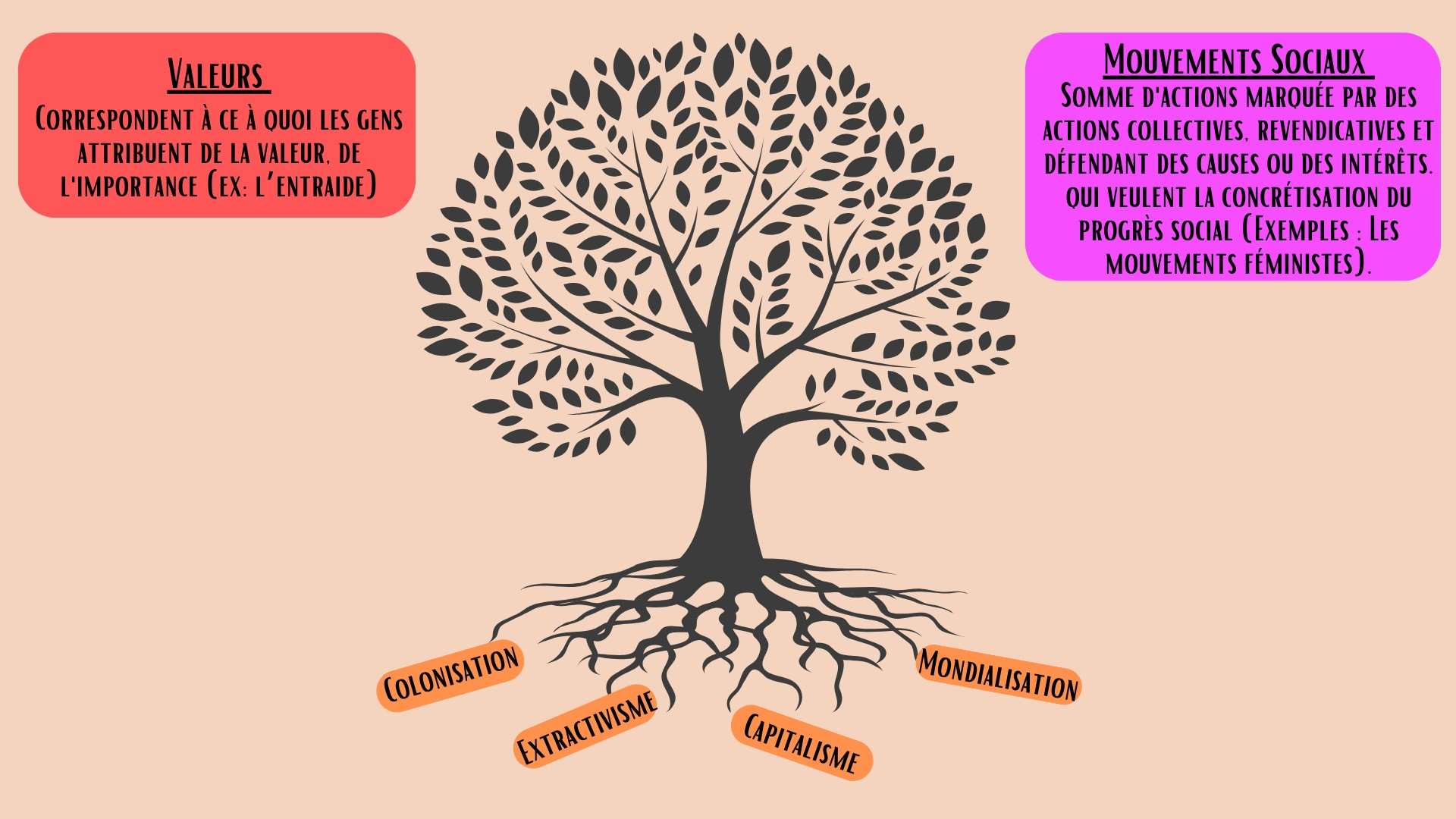 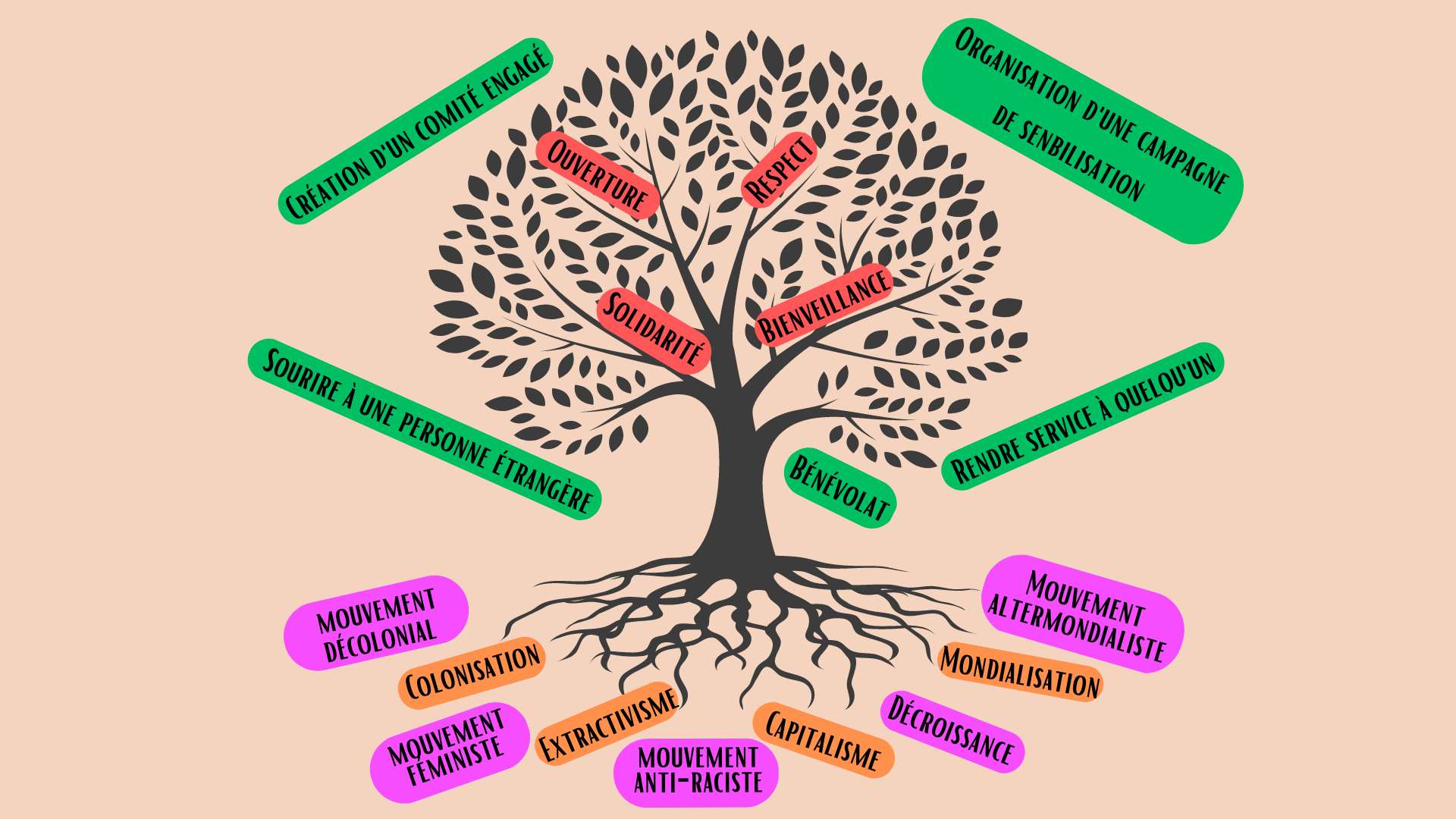 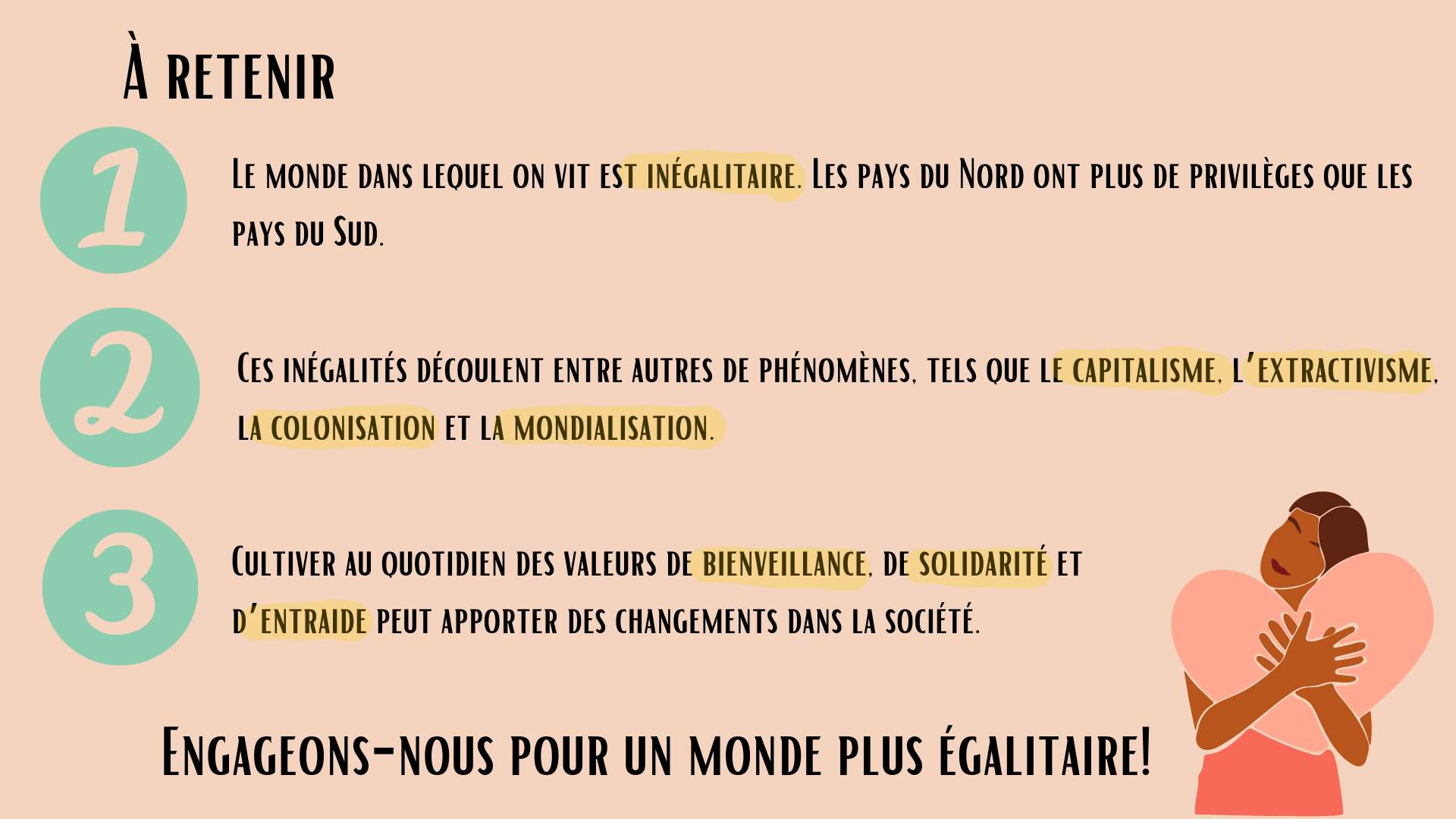